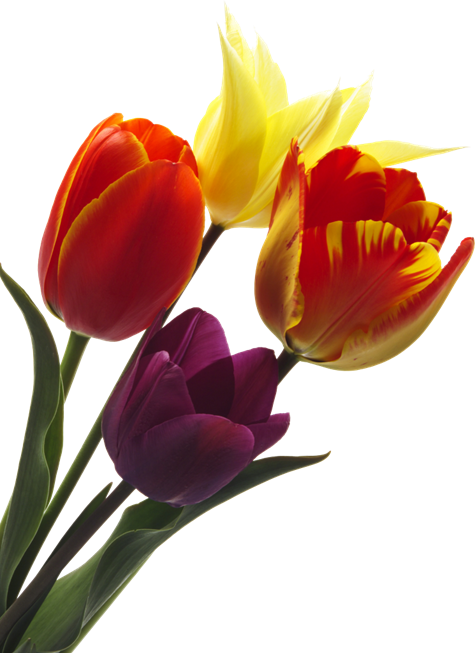 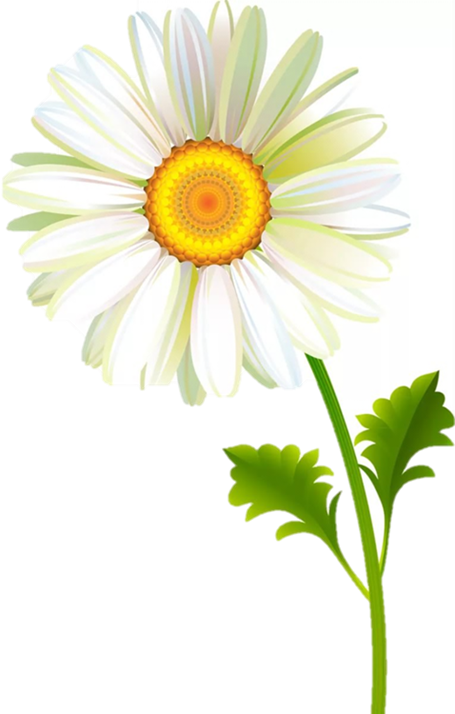 Рисование на тему : «Расцвели красивые цветы»
Подготовила:  педагог дополнительного образования 
Мельникова О.П
МАДОУ «Центр развития ребёнка-детский сад №13»
Программное содержание:
Цель: Учить детей рисовать красивые цветы, используя разнообразные формообразующие движения, работая всей кистью и ее концом. Развивать эстетические чувства (дети должны продуманно брать цвет краски), чувство ритма, представления о красоте.
Материал: половинка альбомного листа, гуашь, кисти, стаканчик с водой.
Здравствуй, милый мой цветок, Леса гость весенний! Как красиво ты расцвел Здесь, в уединенье! Улыбнется ветерок И с тобой играет, Солнце целый день тебя Весело ласкает!
Предлагаю нарисовать красивые цветы!
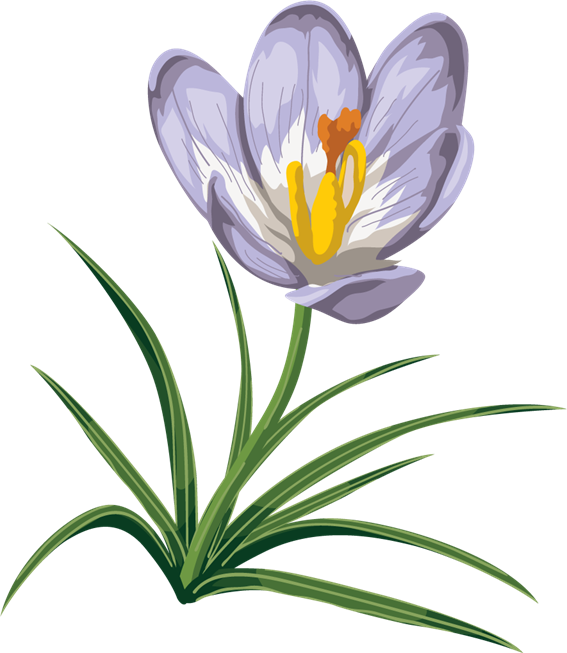 1.Нарисуем цветы разного размера. Начнем со стебелька, проведем линии  с овальными листьями.
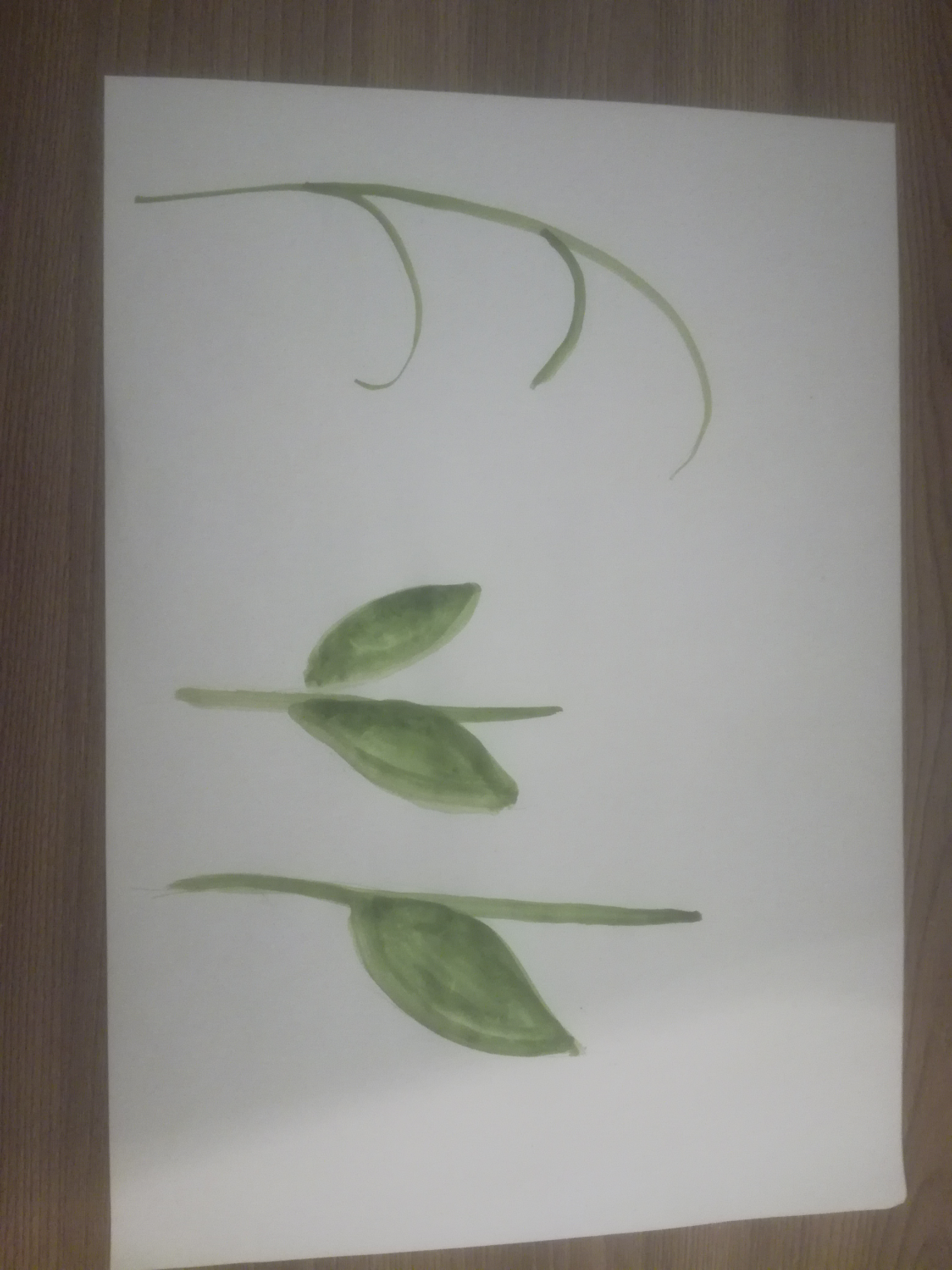 Для колокольчика. Сначала рисуем стебель — на поверхности листа для рисования проводится сверху вниз изогнутая линия зеленым цветом. В разные стороны от стебля рисуем несколько наклонных дуг, к которым чуть позже прорисуем цветки.
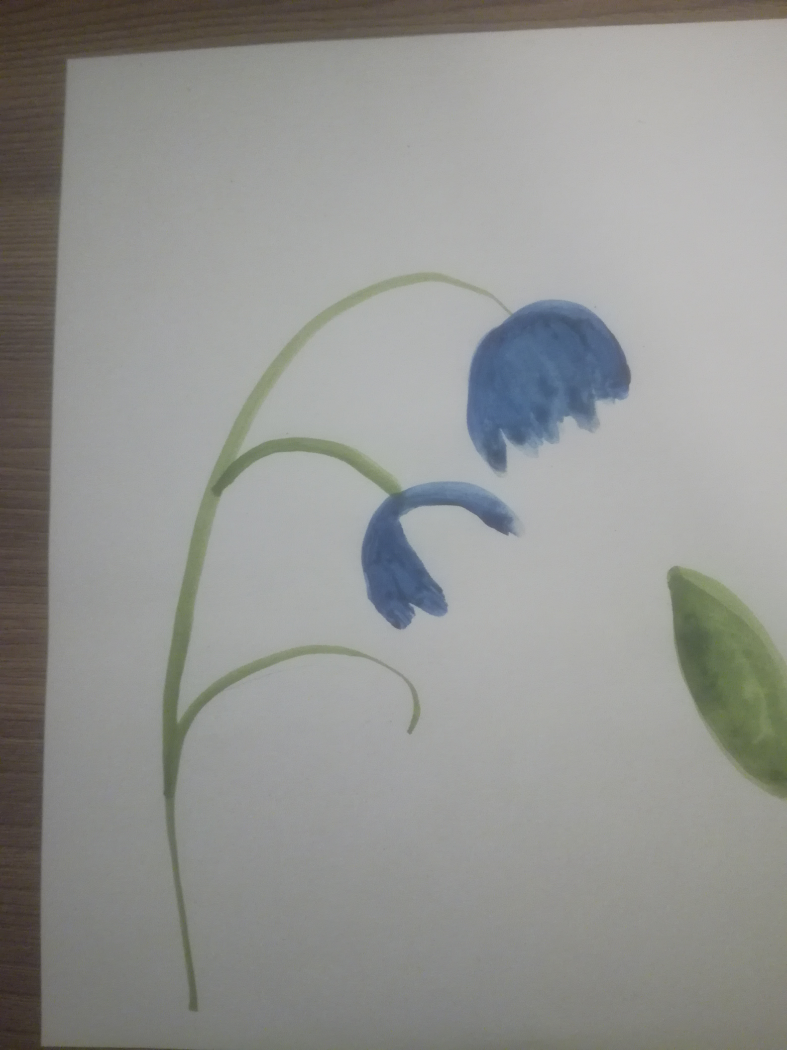 Для одуванчика рисуем стебелек с овальными листьями. Наш цветочек будет похож на солнышко.
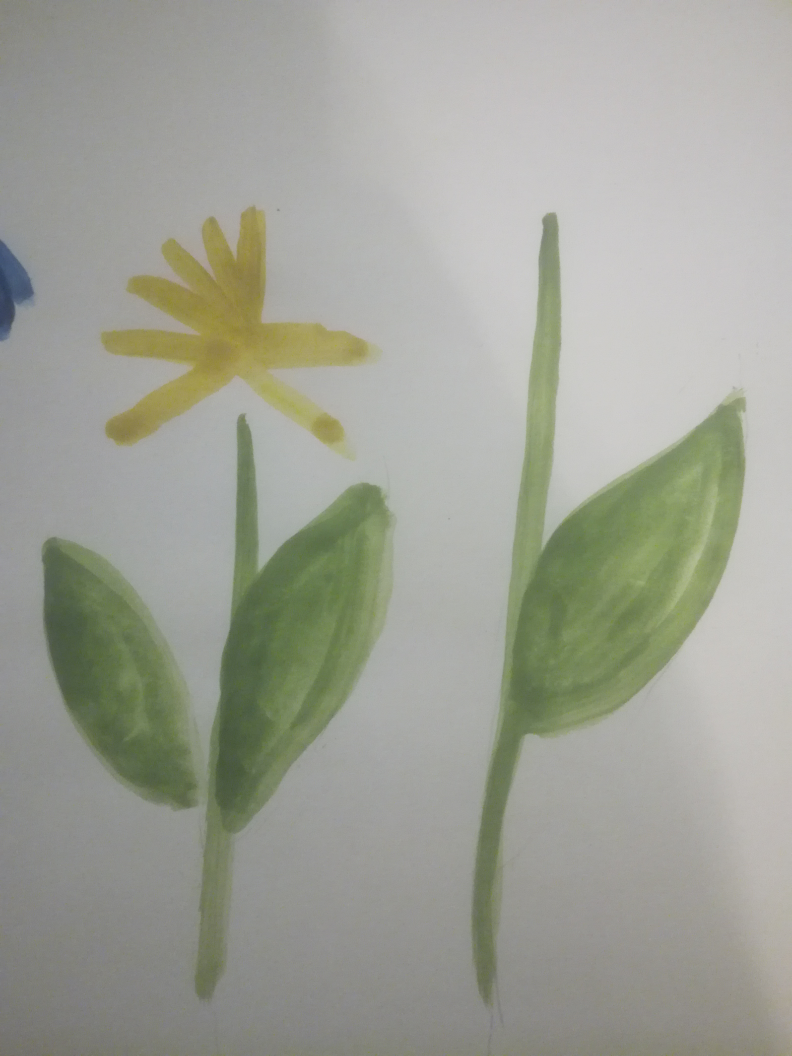 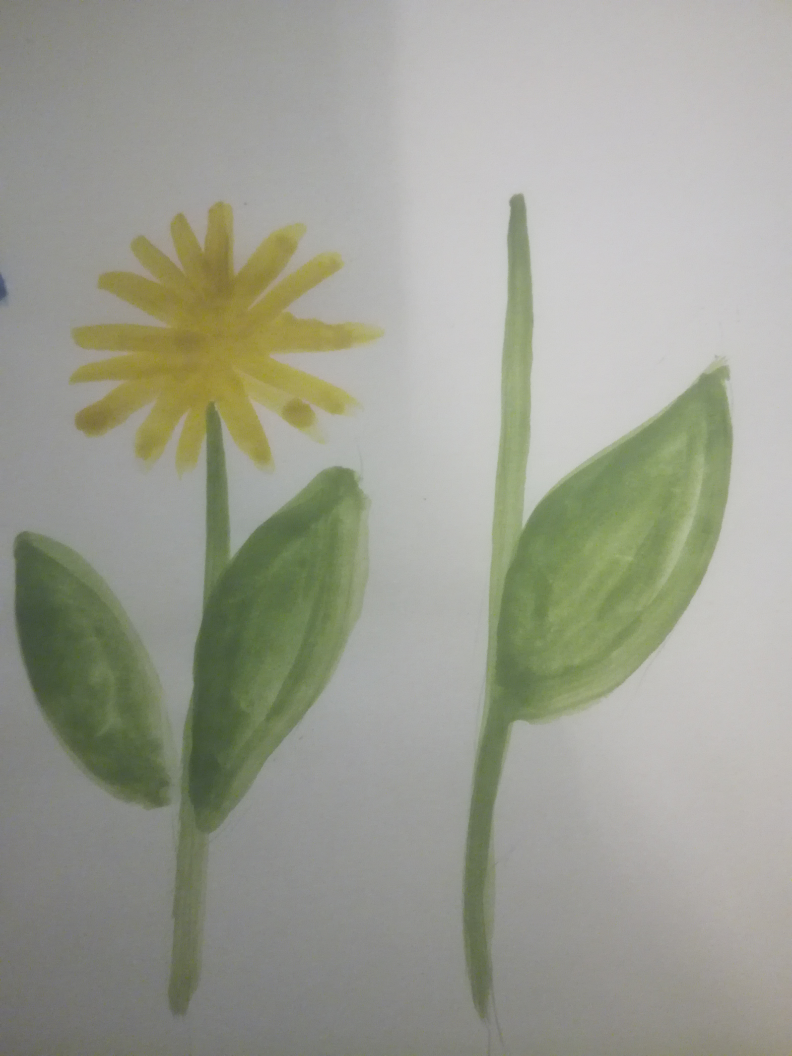 Для тюльпана. Зеленым цветом рисуем стебелёк и овальный листочек. Кисть прижимаем всем ворсом к бумаге получаем лепесток.
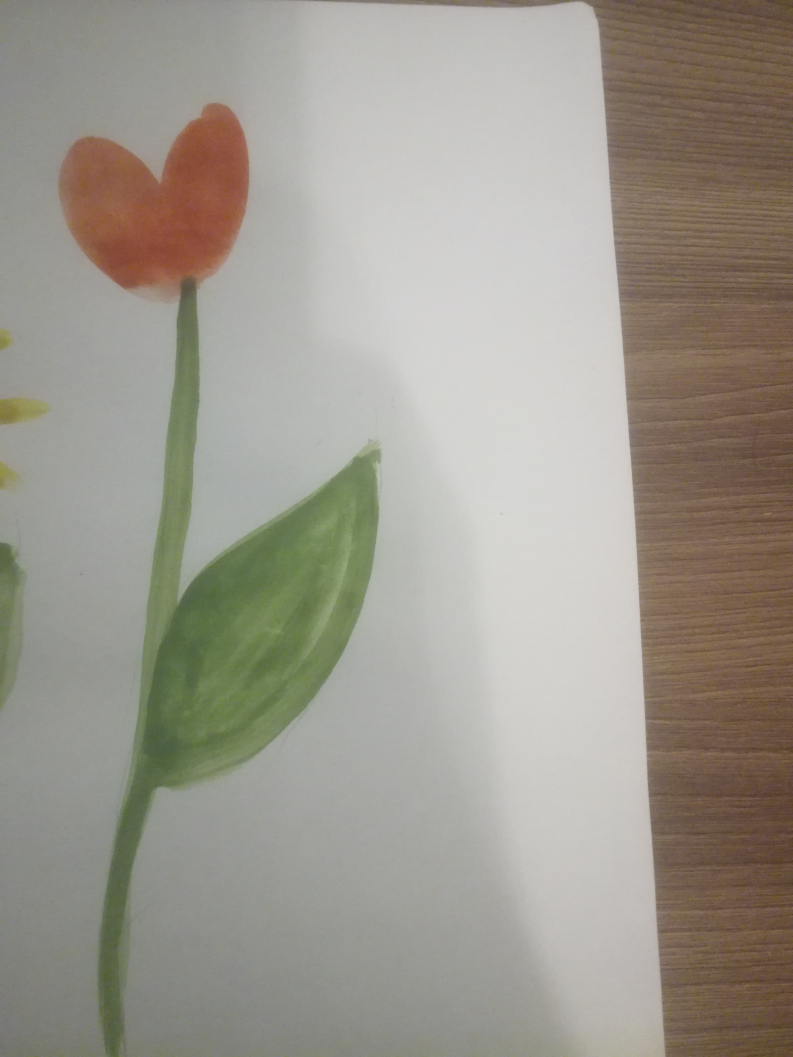 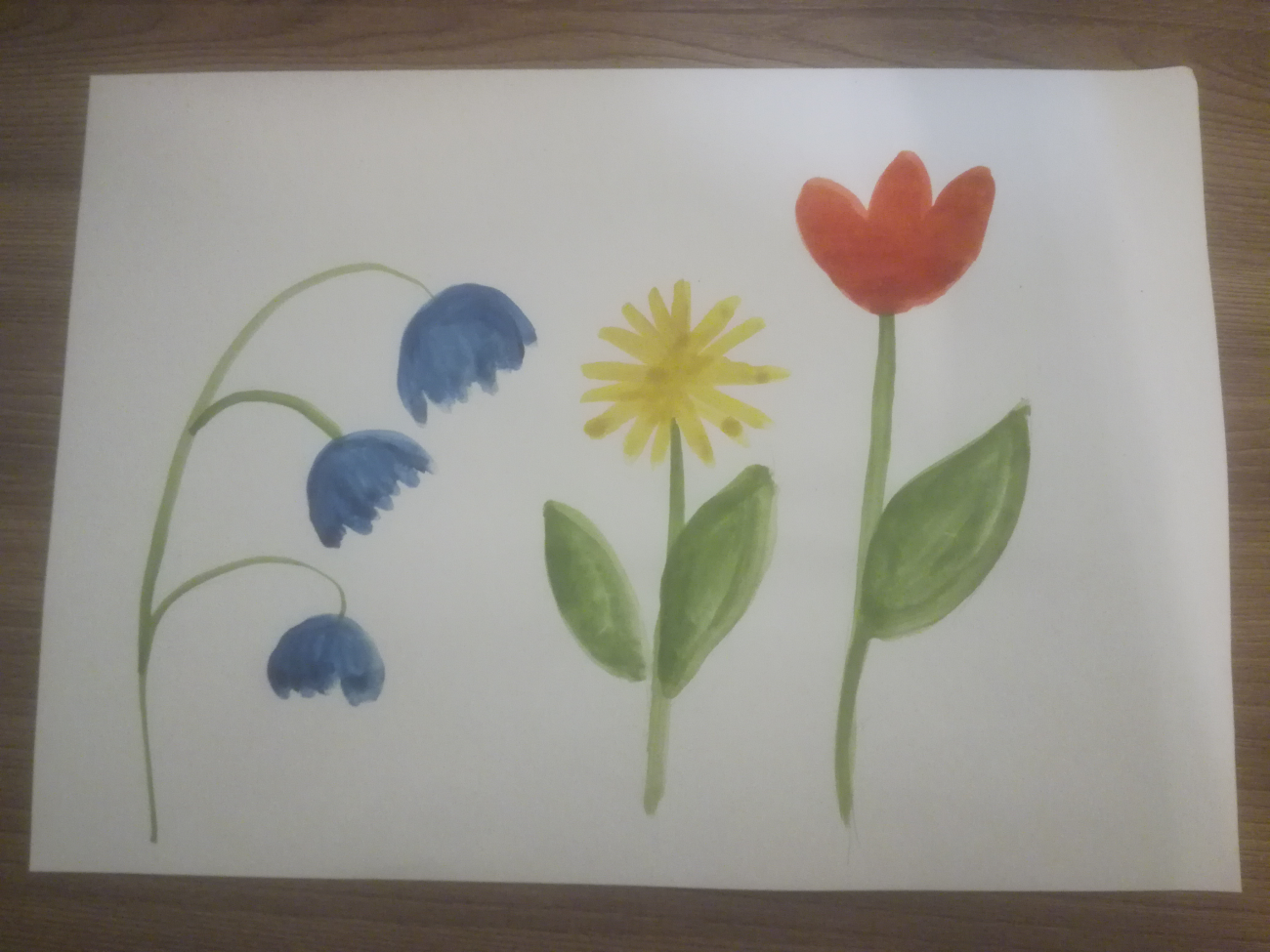 Из всех наших цветов можно выбрать один, либо нарисовать все.
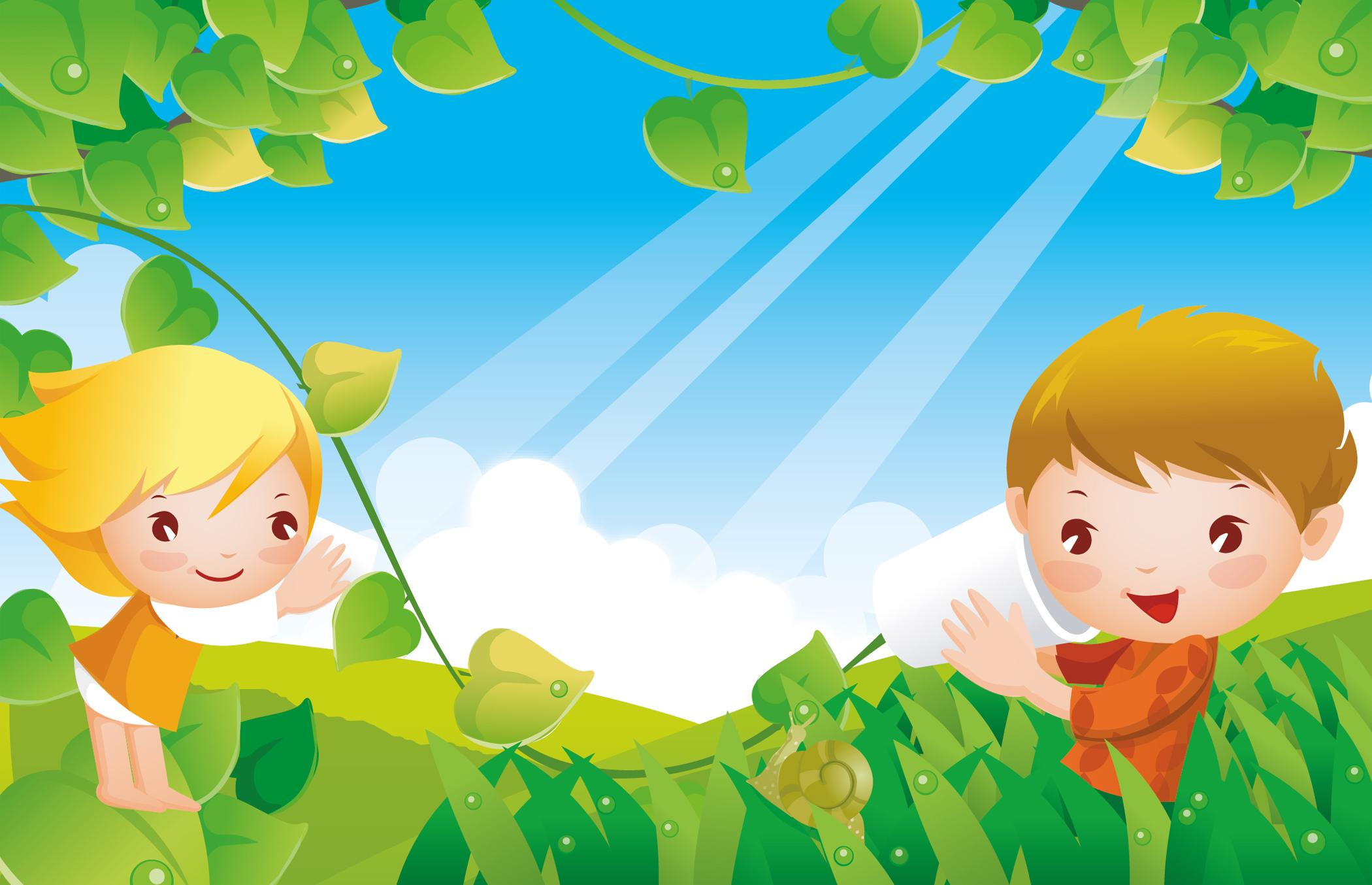